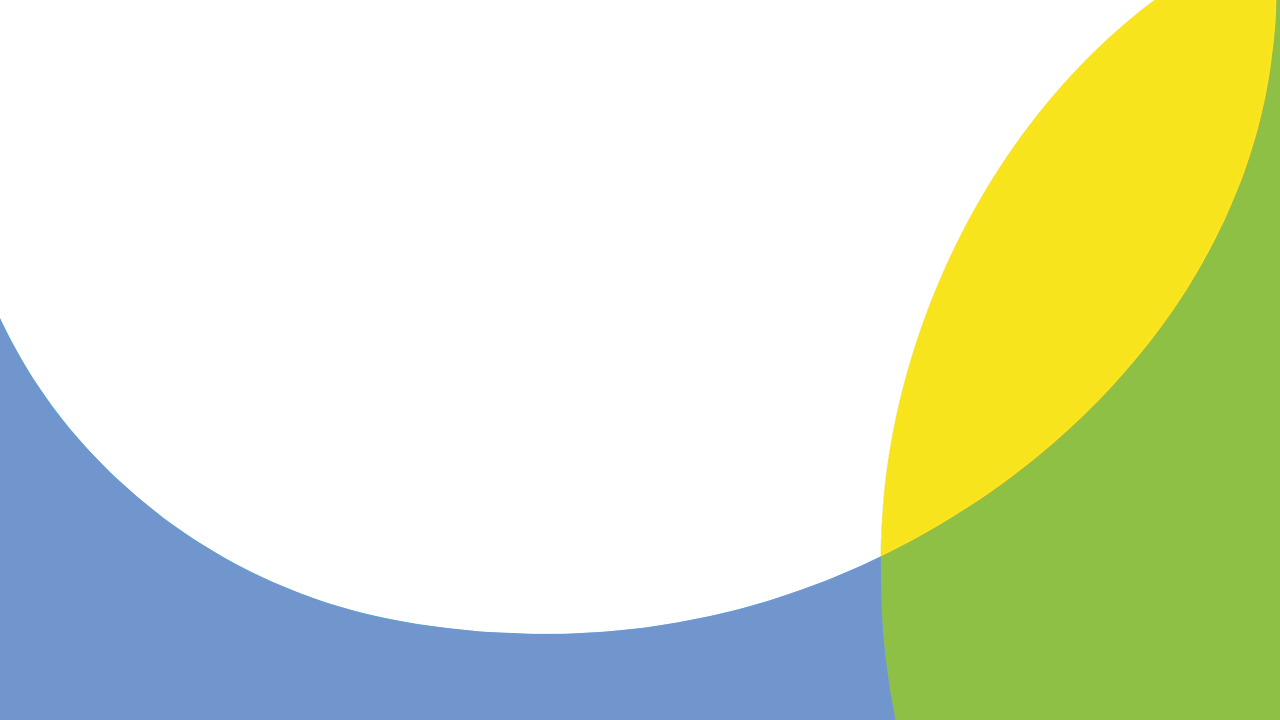 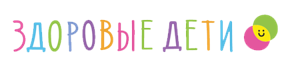 Модуль 3 «Формула правильного питания»
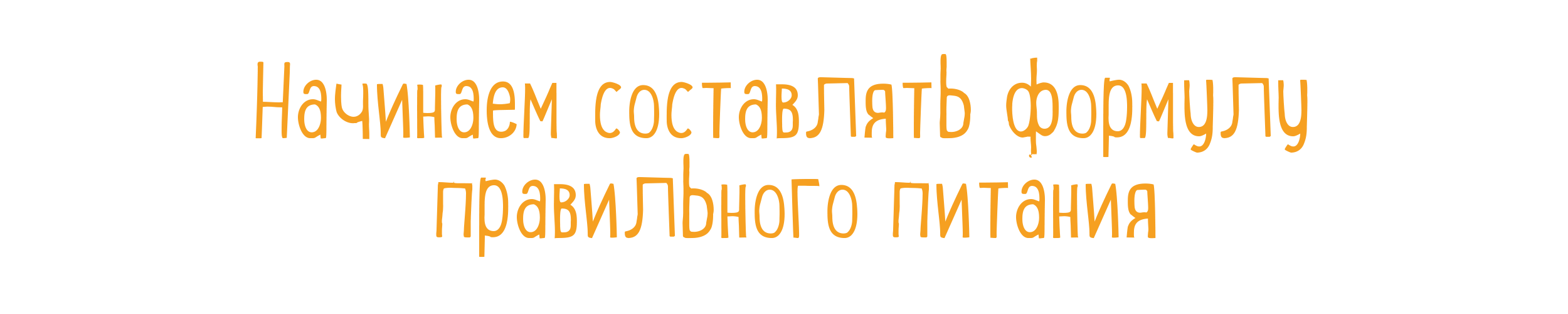 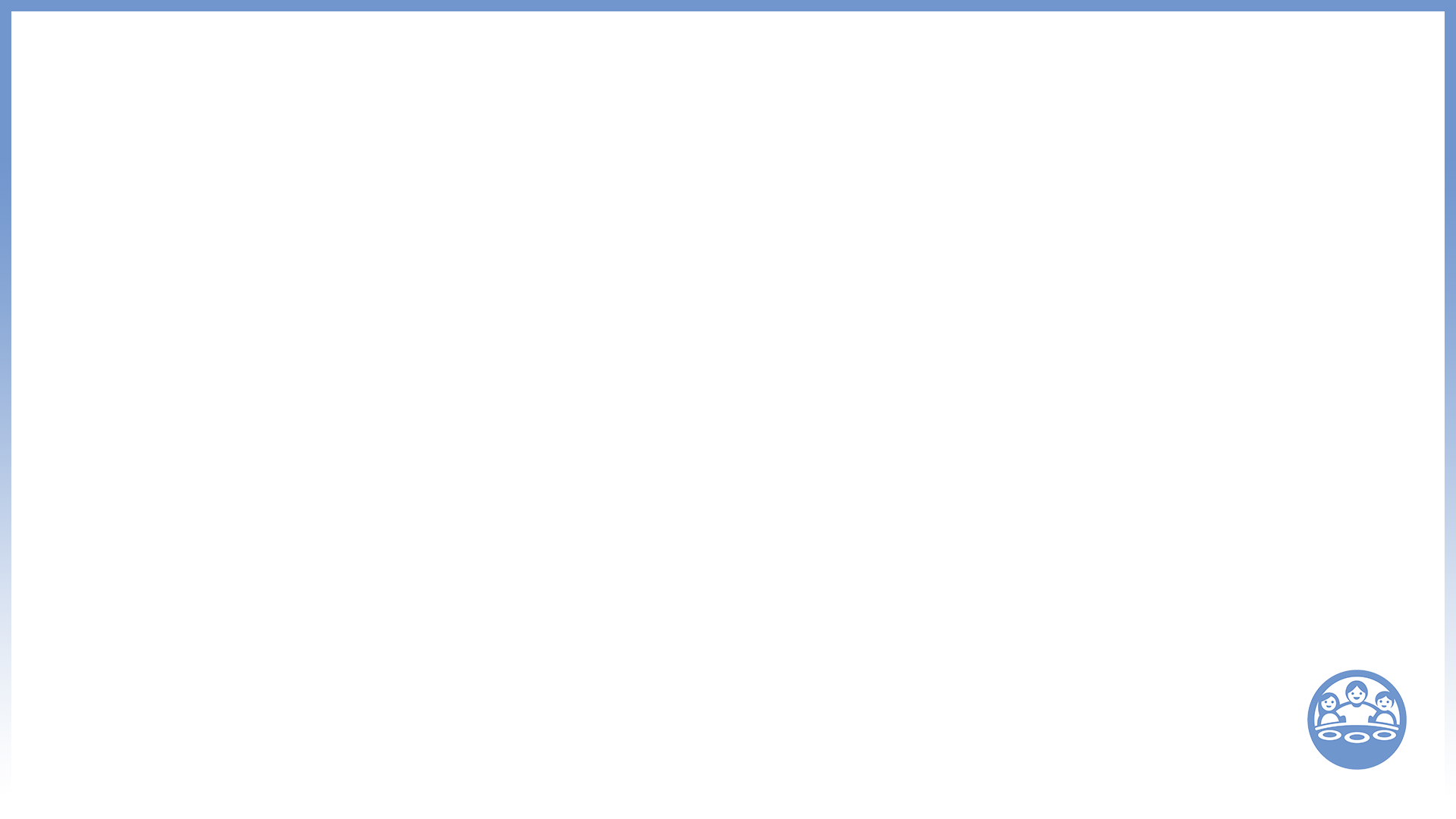 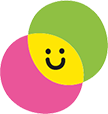 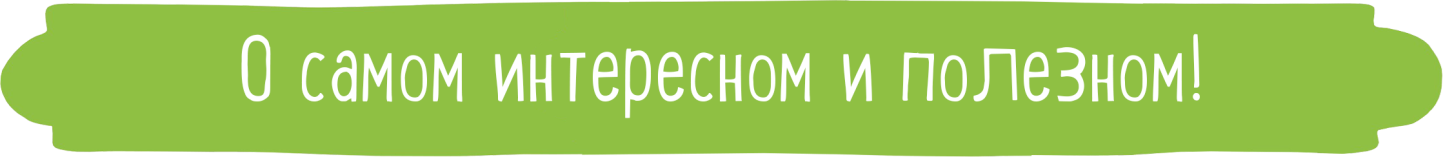 Из чего состоит наша пища
Здоровье в порядке — спасибо зарядке
Закаляйся, если хочешь быть здоров
Как правильно питаться, если занимаешься спортом
Где и как готовят пищу
Блюда из зерна
Молоко и молочные продукты
Что можно есть в походе
Вода и другие полезные продукты
Что и как можно приготовить из рыбы
Что помогает быть сильным и ловким
 Дары моря
 Необычное путешествие
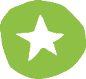 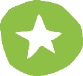 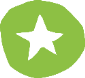 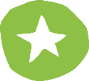 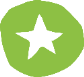 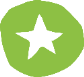 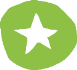 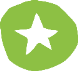 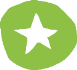 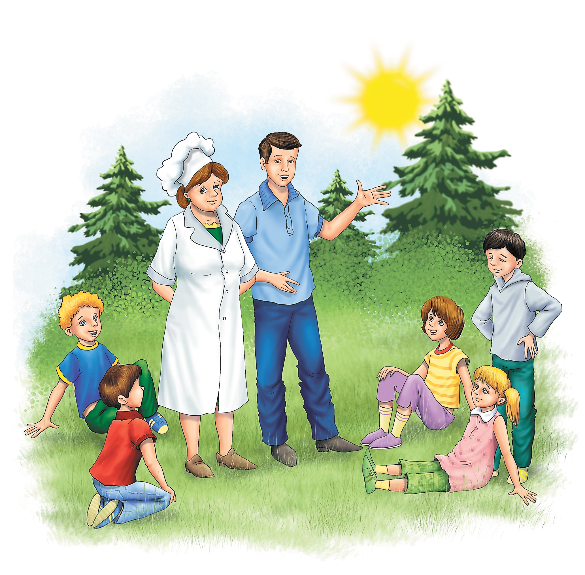 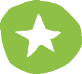 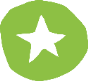 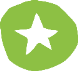 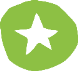 Тема: «Начинаем составлять формулу правильного питания»
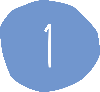 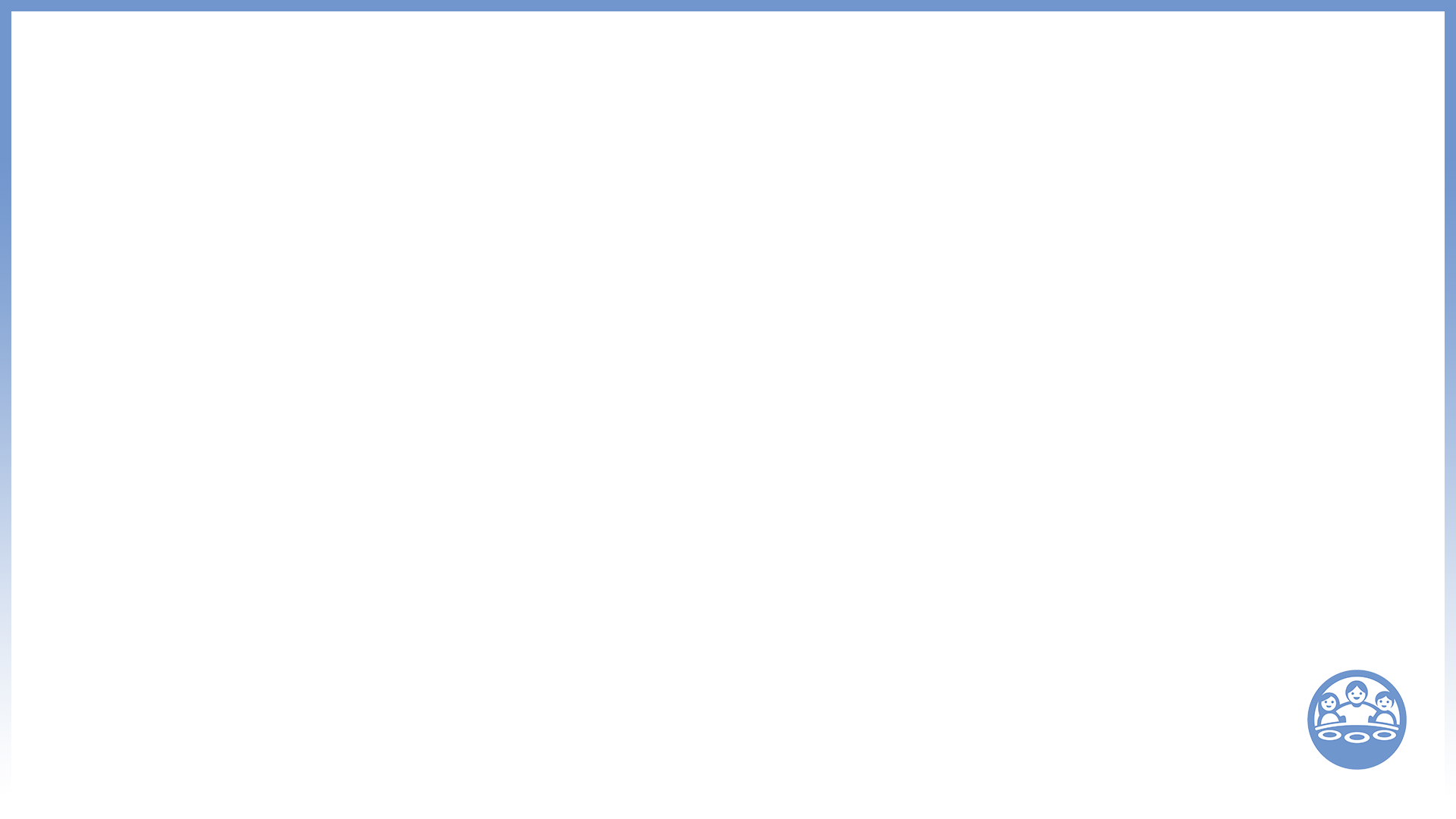 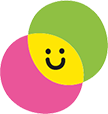 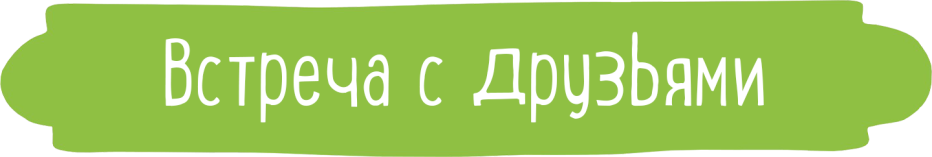 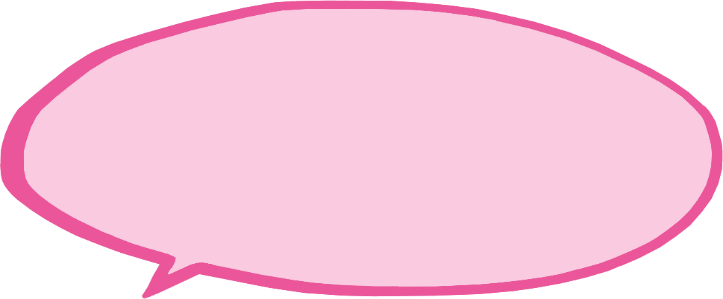 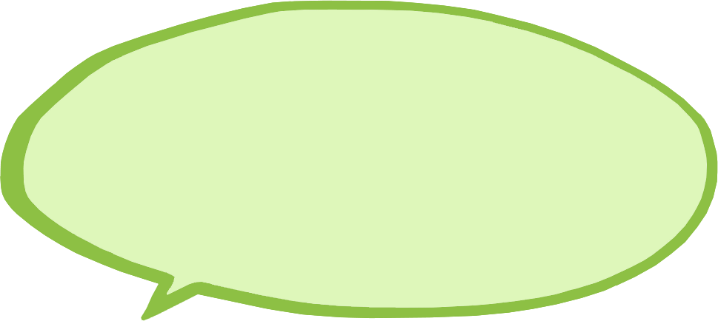 Люблю 
узнавать новое, 
фантазировать и придумывать праздники
В прошлом году 
я был в Лагере Здоровья 
и познакомился с ребятами 
из разных городов
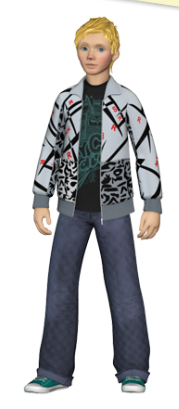 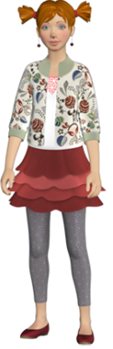 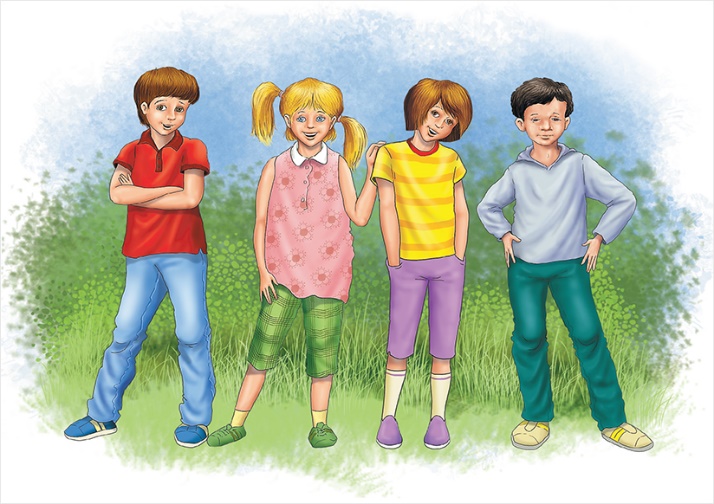 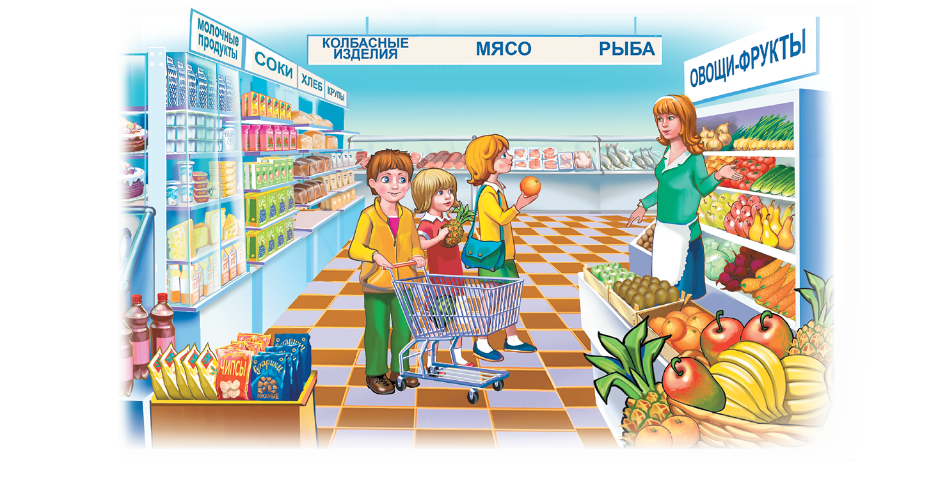 Катя
Петя
Тема: «Начинаем составлять формулу правильного питания»
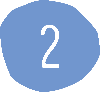 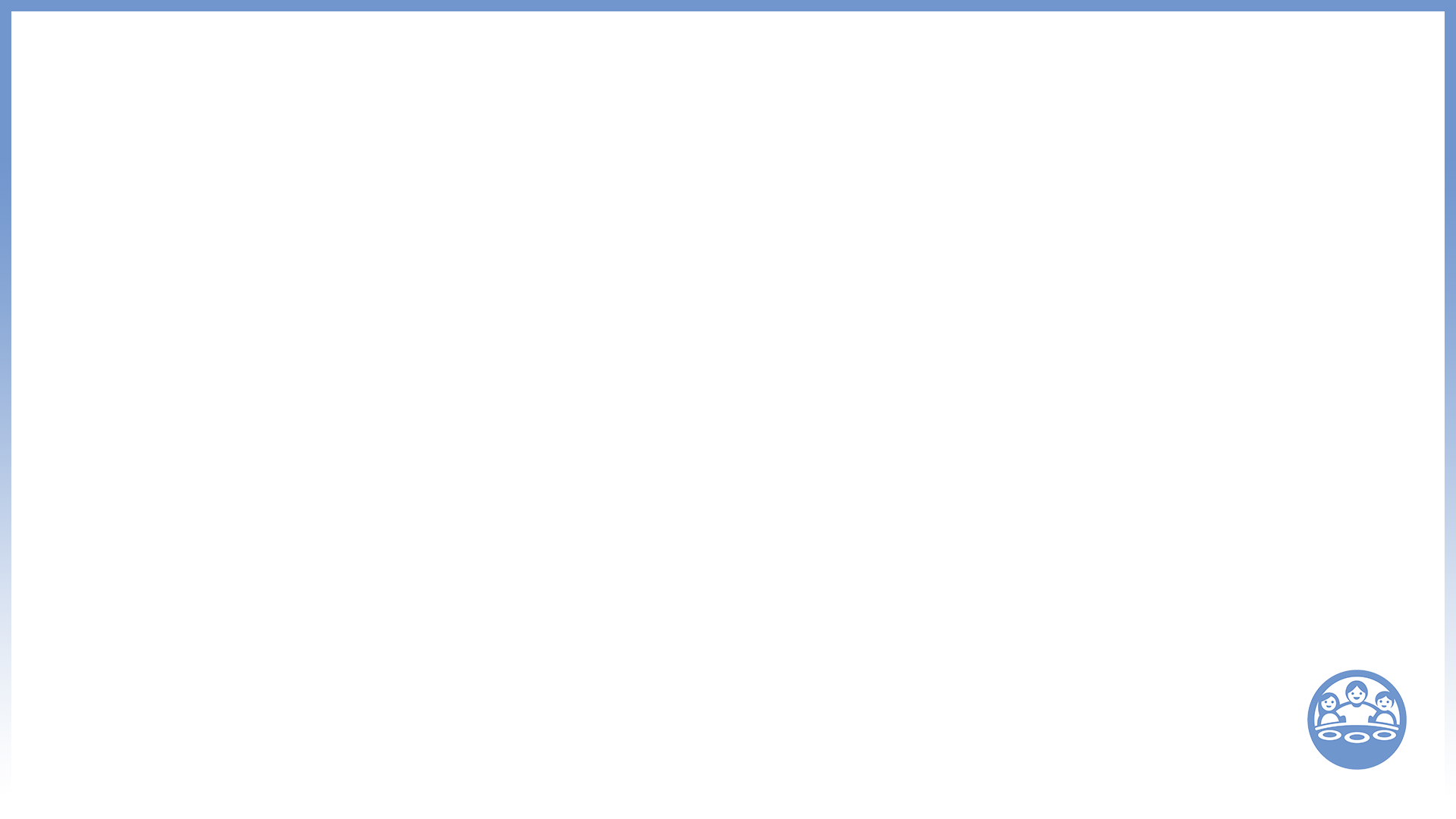 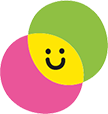 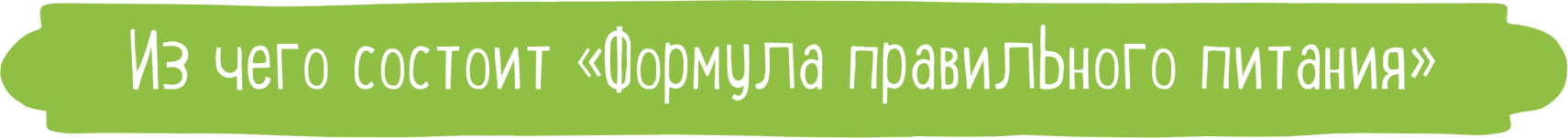 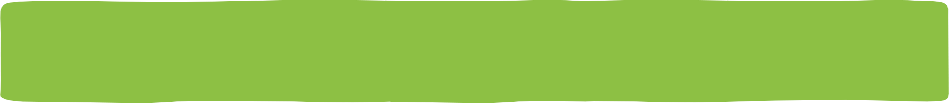 Здоровье — это здорово

Продукты разные нужны, блюда разные важны 

Энергия пищи

Где и как мы едим

Ты — покупатель

Ты готовишь себе и друзьям 

Кухни разных народов

Кулинарная история и Как питались на Руси и в России

Необычное кулинарное путешествие
Что такое здоровый образ жизни
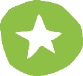 Что такое рацион питания
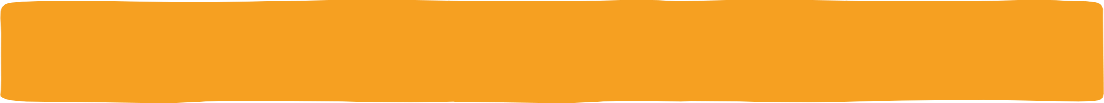 О составе пищи и питательных веществах
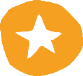 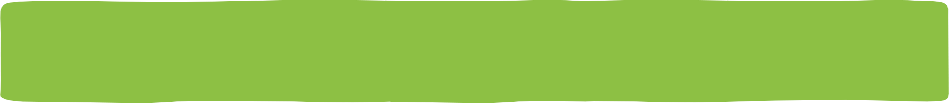 Что такое рацион питания
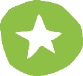 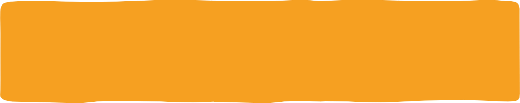 О гигиене питания
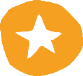 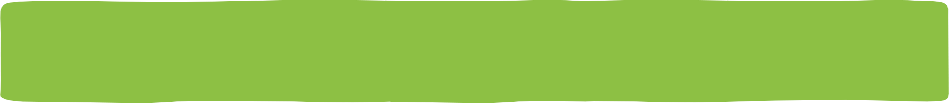 Как правильно выбрать продукты
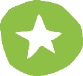 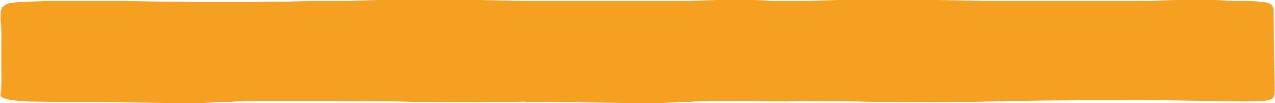 Об умении готовить, сервировке стола и правилах этикета
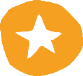 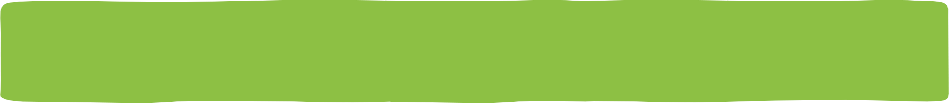 О традициях и обычаях питания в разных странах
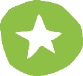 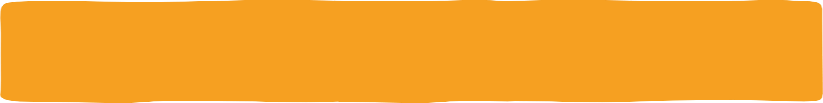 Об истории и культуре питания
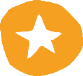 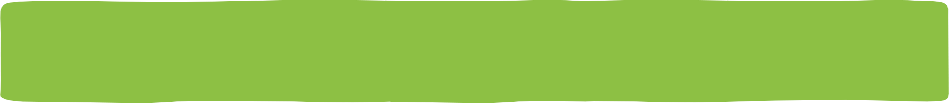 Книги, картины, музыка , посвященные кулинарной теме
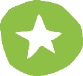 Тема: «Начинаем составлять формулу правильного питания»
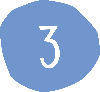 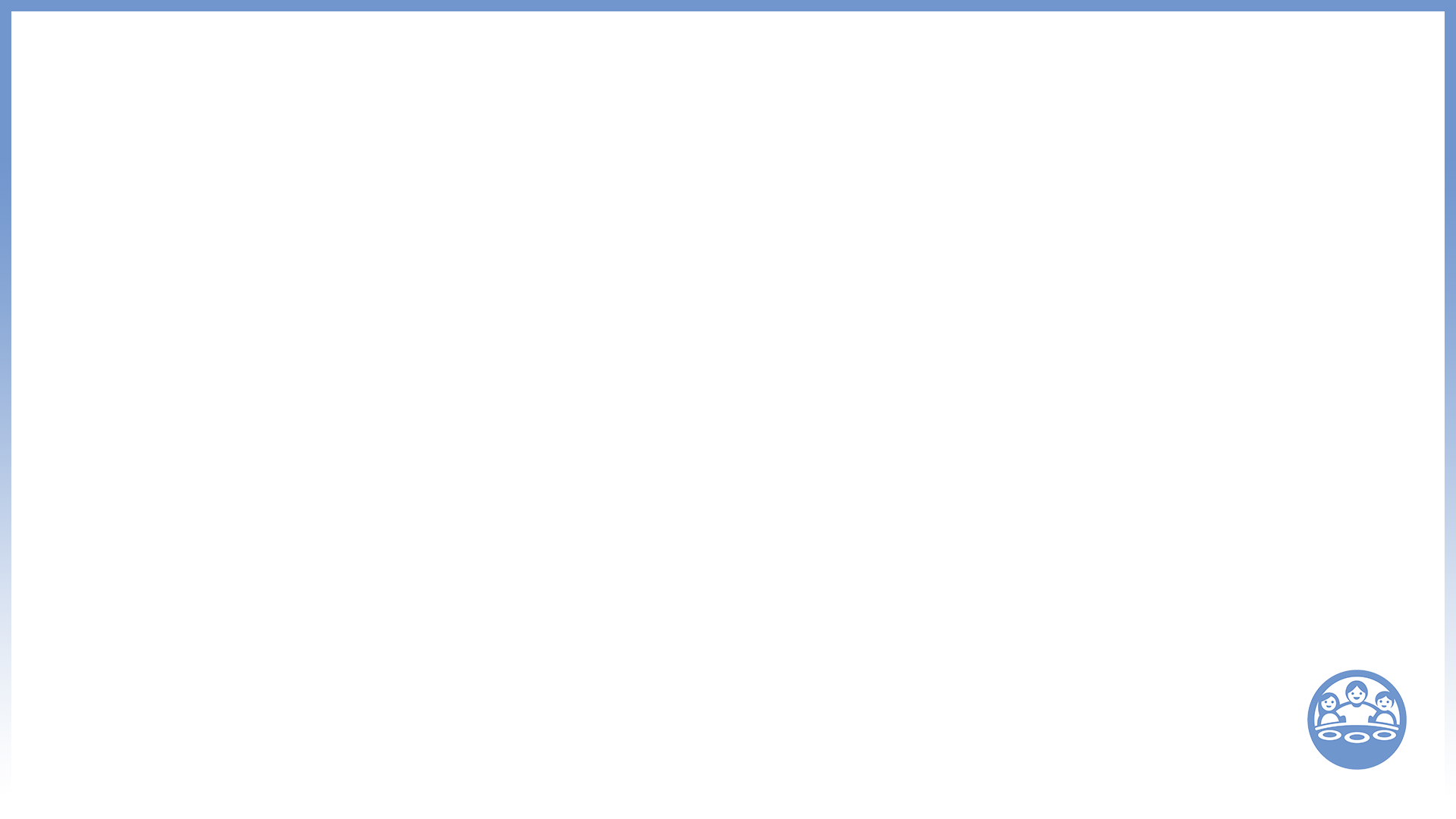 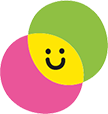 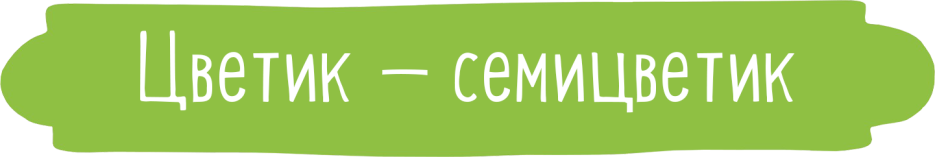 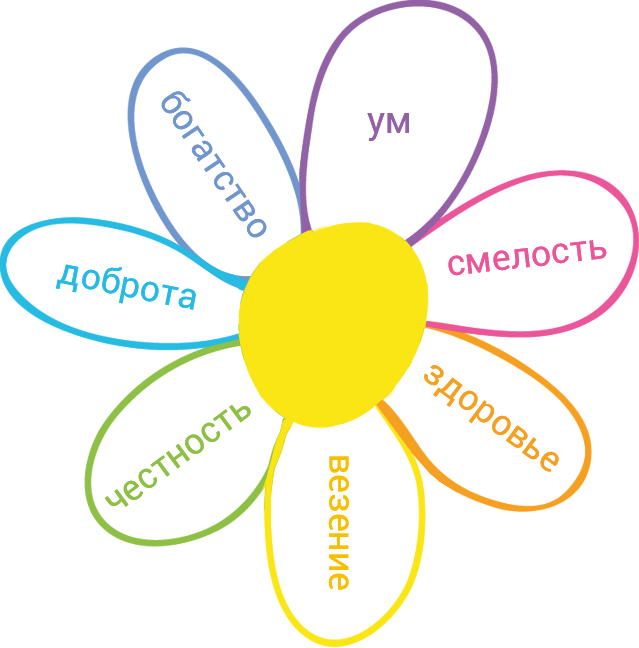 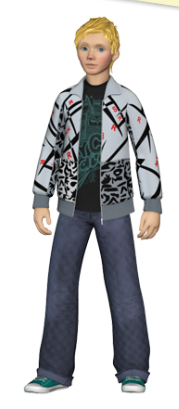 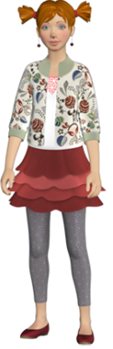 Тема: «Начинаем составлять формулу правильного питания»
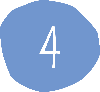 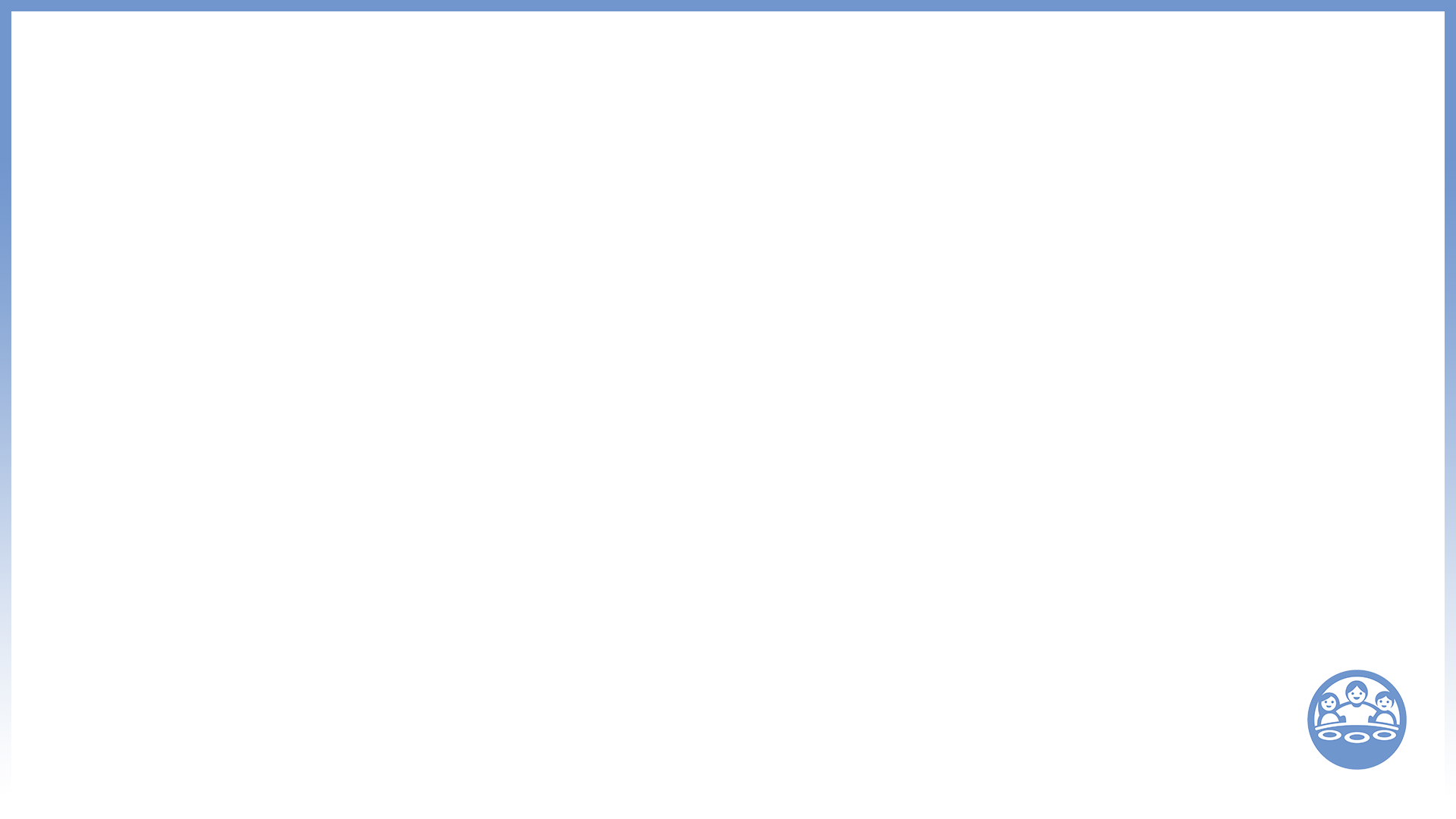 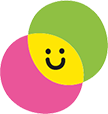 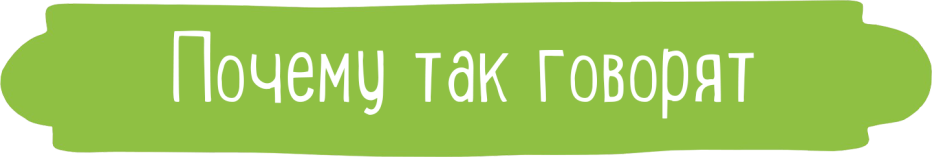 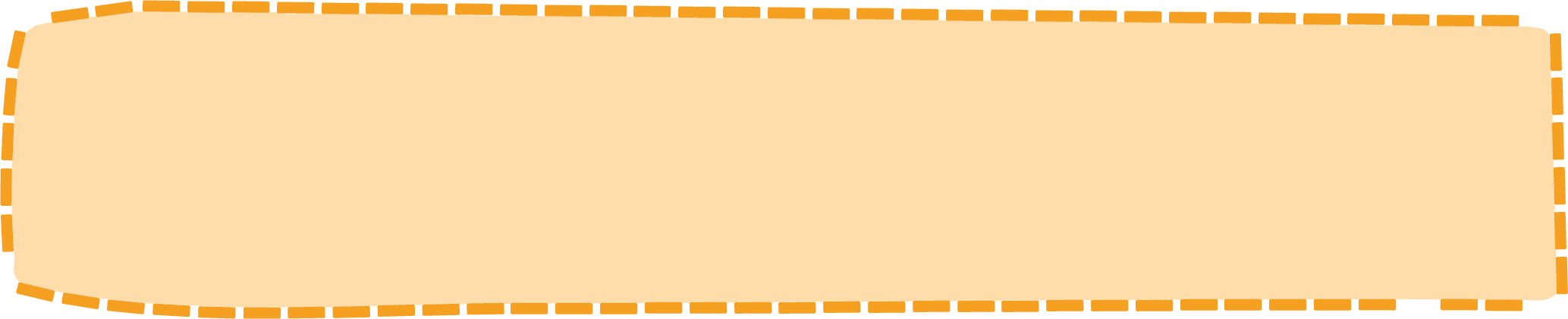 Здоровый нищий счастливей больного короля. 
А Шопенгауэр
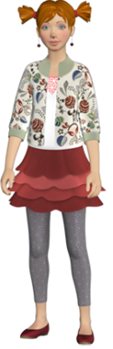 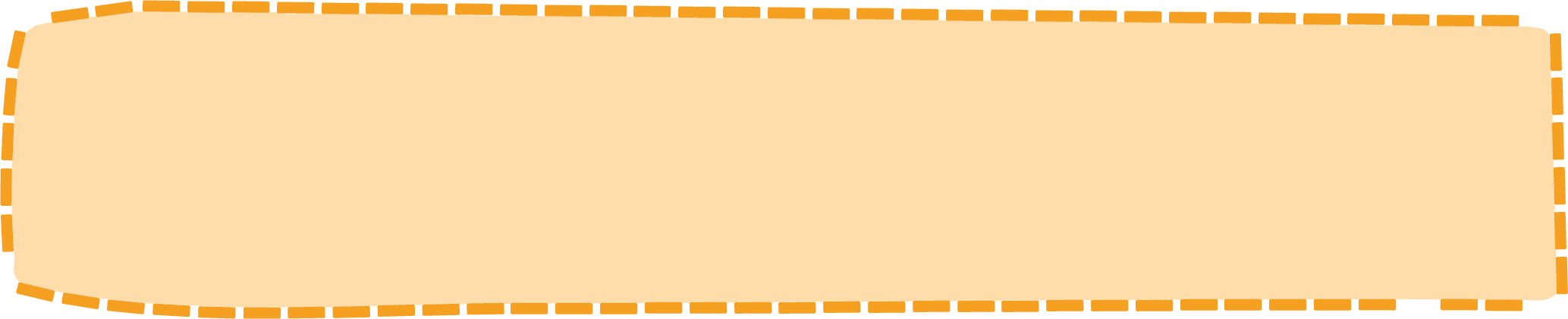 Девять десятых нашего счастья зависит от здоровья.                                                                         А Шопенгауэр
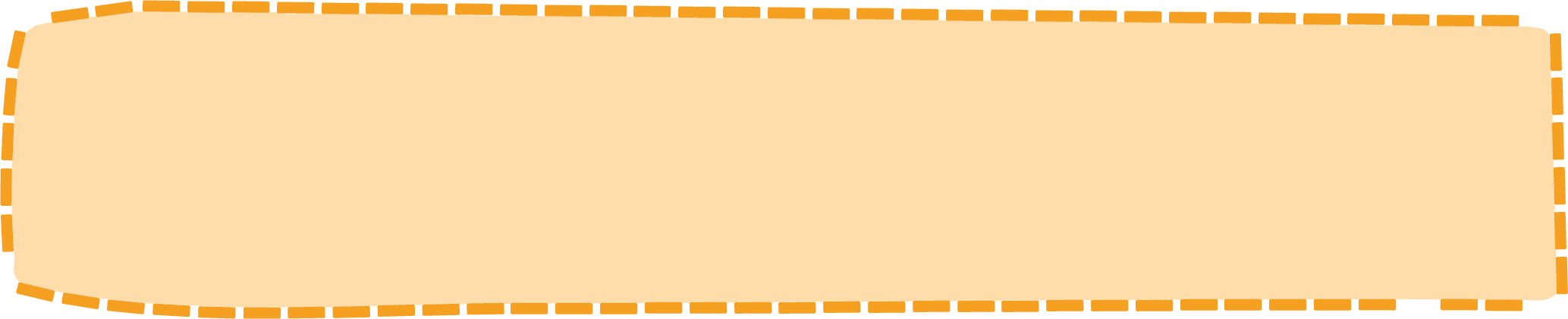 Здоровье – это все, но все — ничто без здоровья. 
Соломон
Тема: «Начинаем составлять формулу правильного питания»
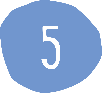 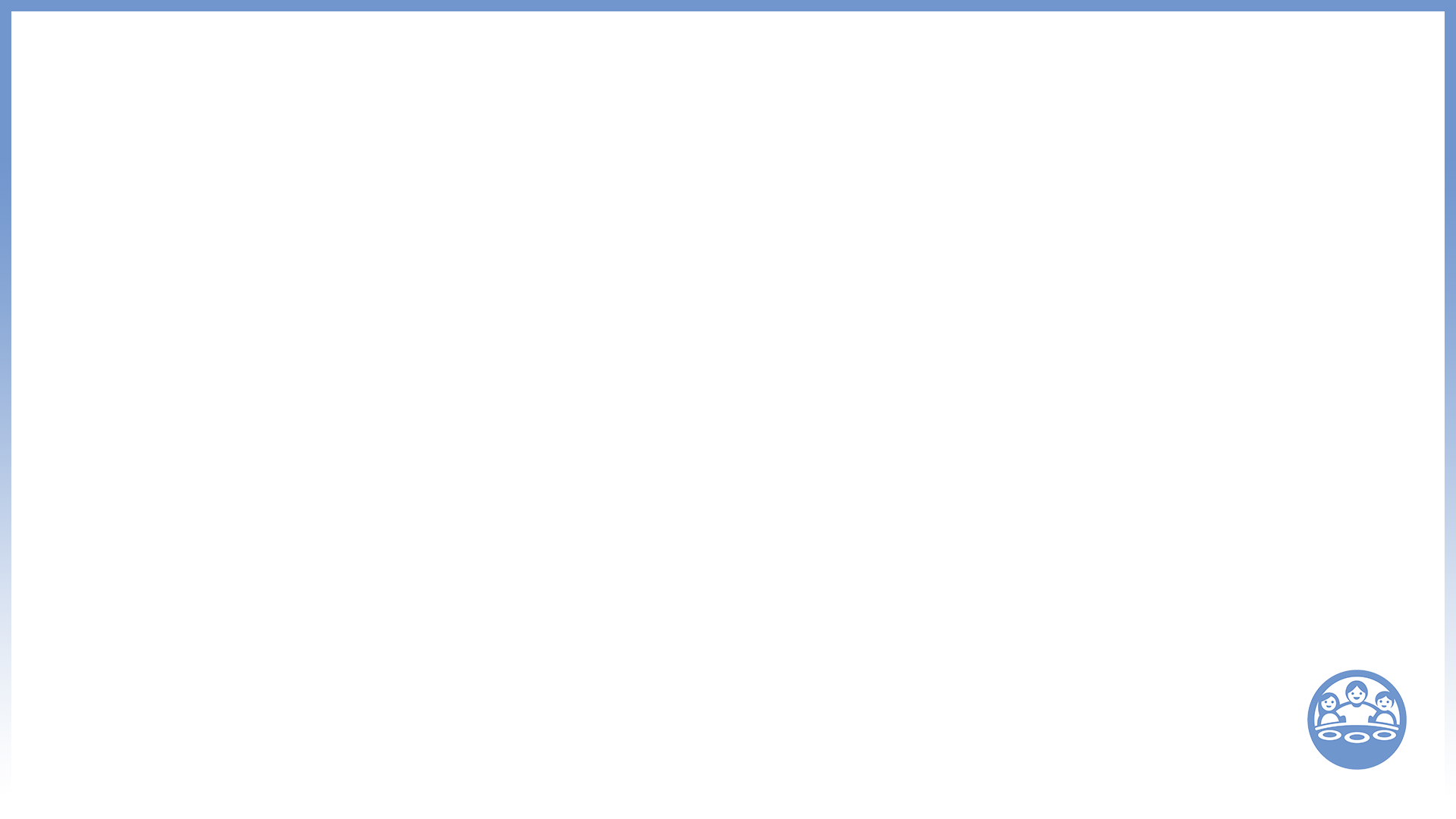 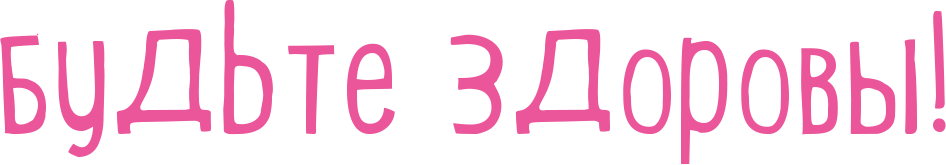 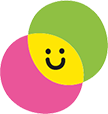 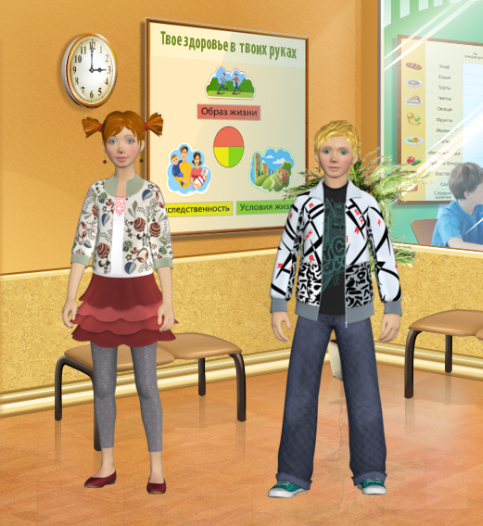